Üldözött kereszténység
2014. 10. 02.
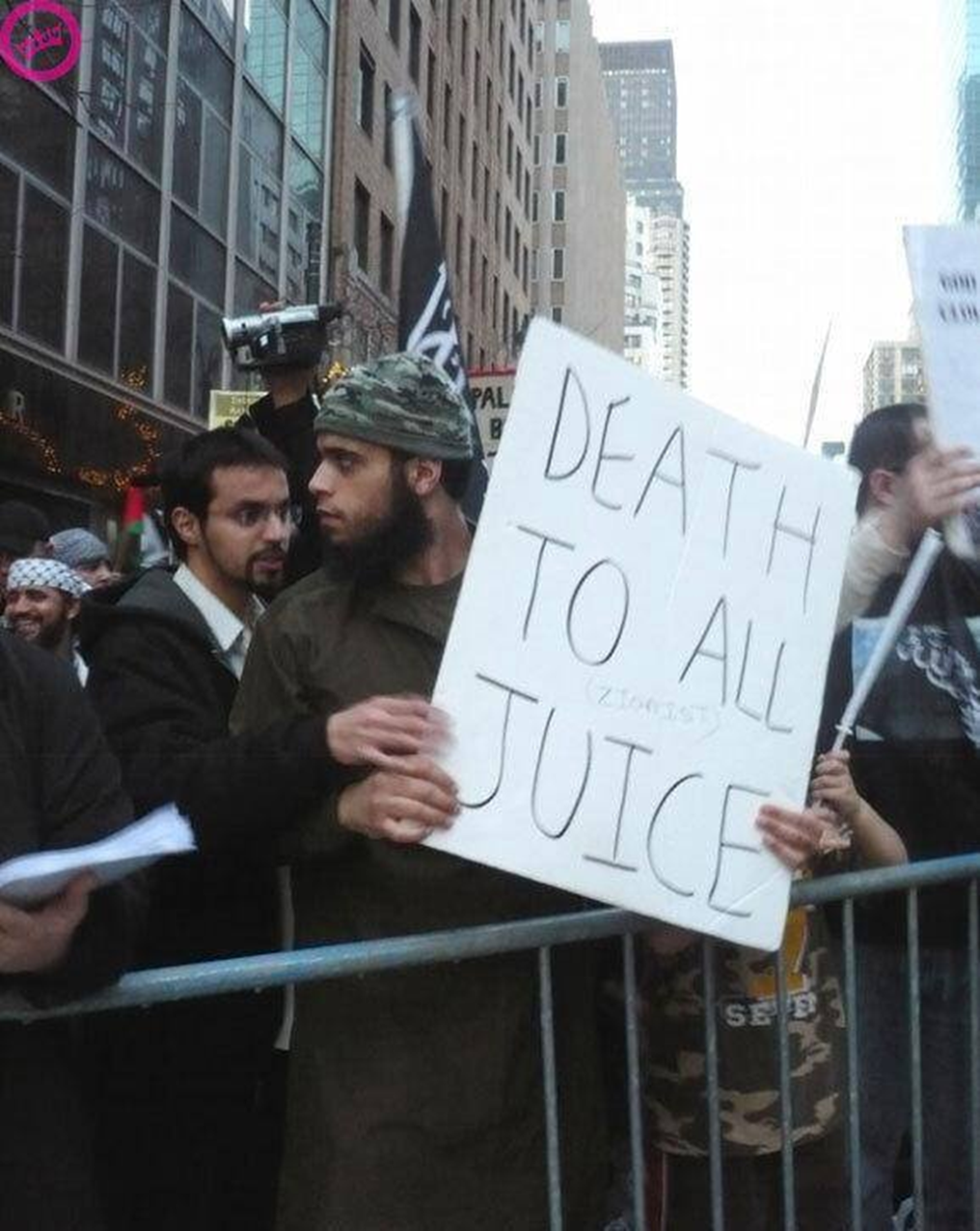 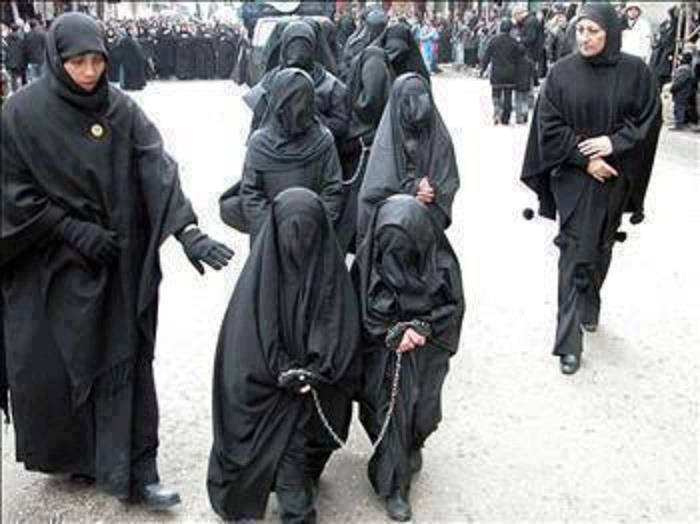 elrabolt diáklányok
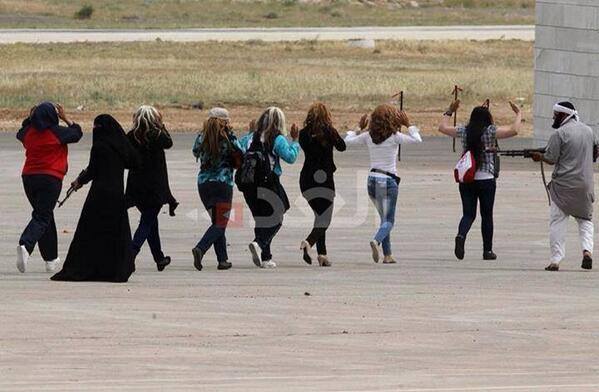 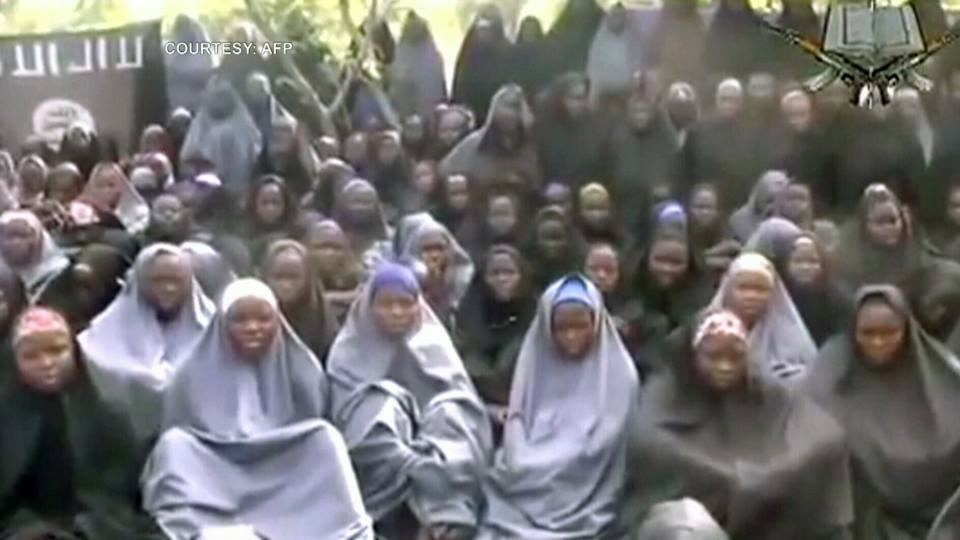 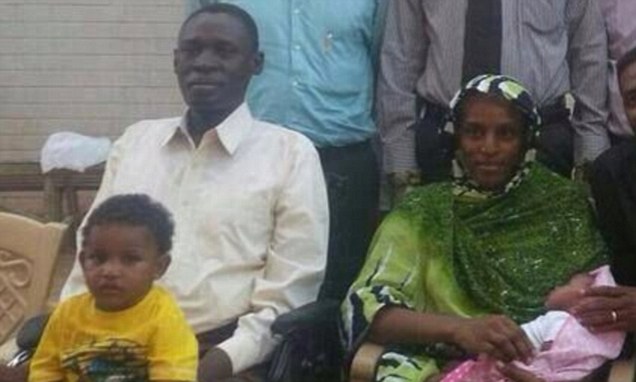 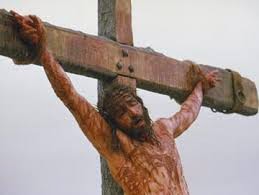 Márk apostol vértanúsága
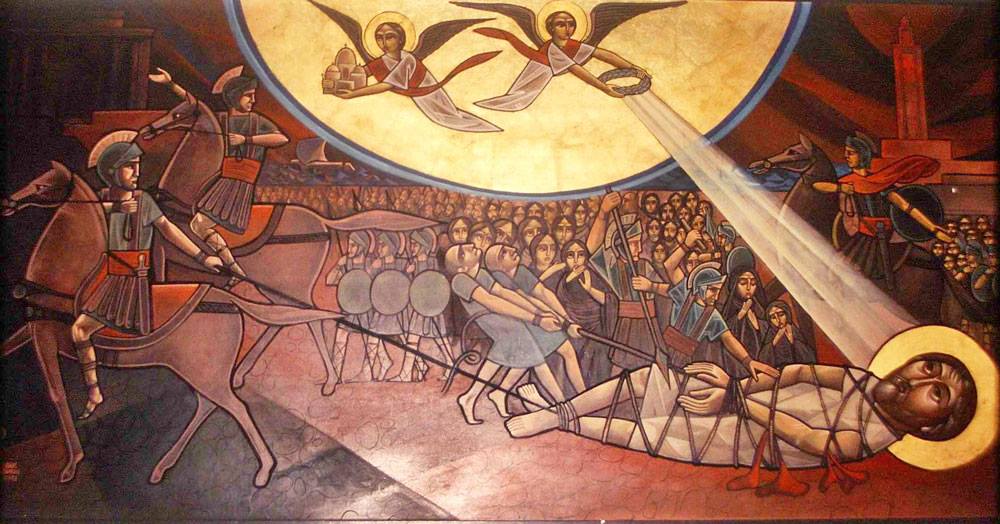 Örményország, 1919
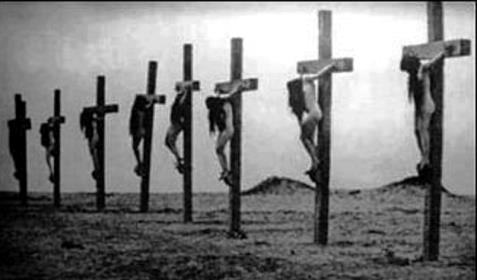 Szíria, napjainkban
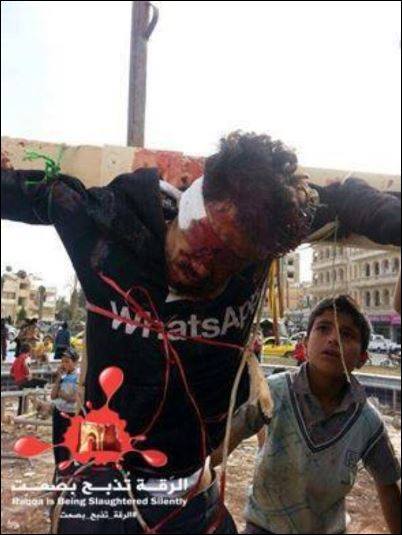 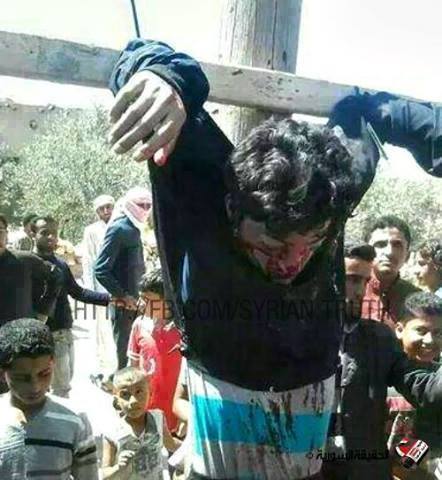 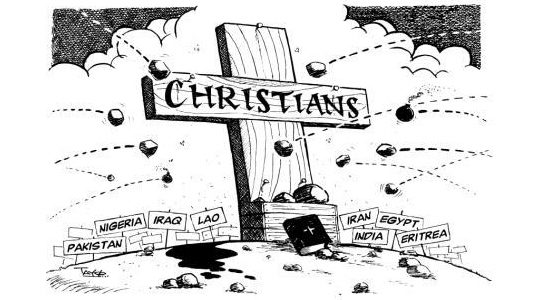 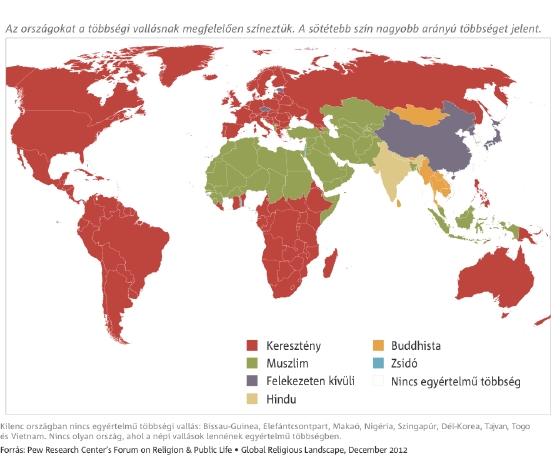 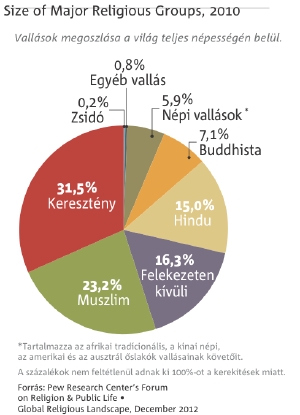 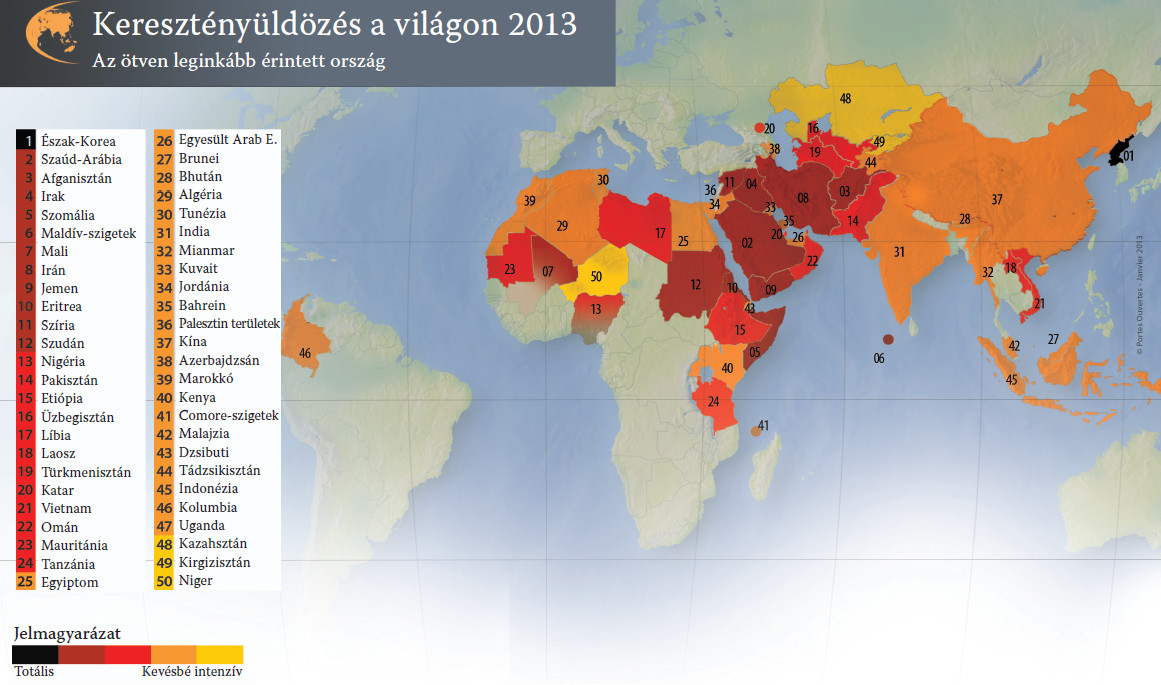 6. Saudi Arabia (2)
7. Maldives (6)
8. Pakistan (14)
9. Iran (8)
10. Yemen (9)
11. Sudan (12)
12. Eritrea (10)
13. Libya (17)
14. Nigeria (13)
15. Uzbekistan (16)
16. C. A. Republic
17. Ethiopia (15)
18. Vietnam (21)
19. Qatar (20)
20. Turkmenistan (19)
21. Laos (18)
22. Egypt (25)
23.Burma/Myanmar(32)
24. Brunei (27)
25. Colombia (46)
North Korea 
Somalia (5)
3. Syria (11)
4. Iraq (4)
5. Afghanistan (5)
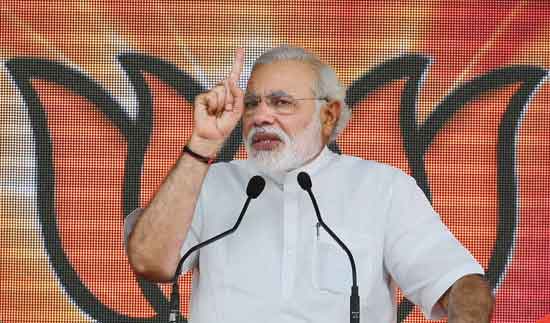 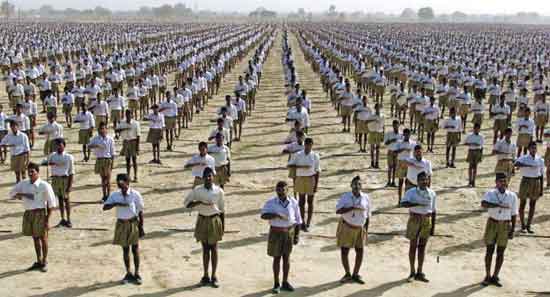 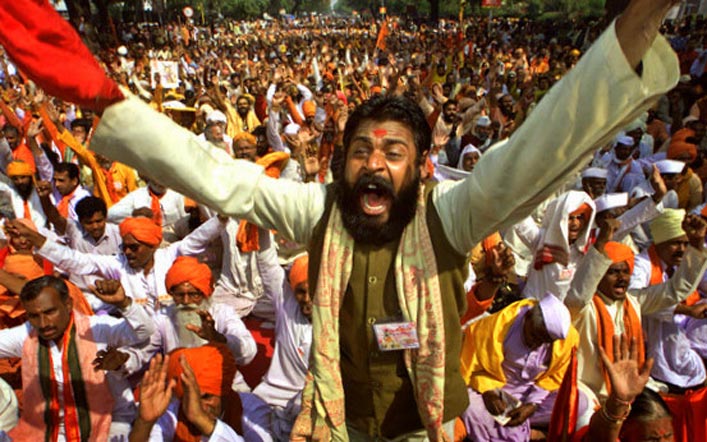 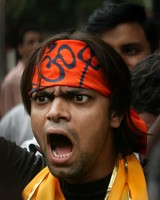 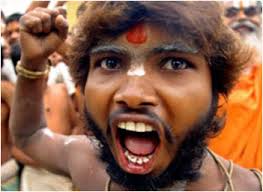 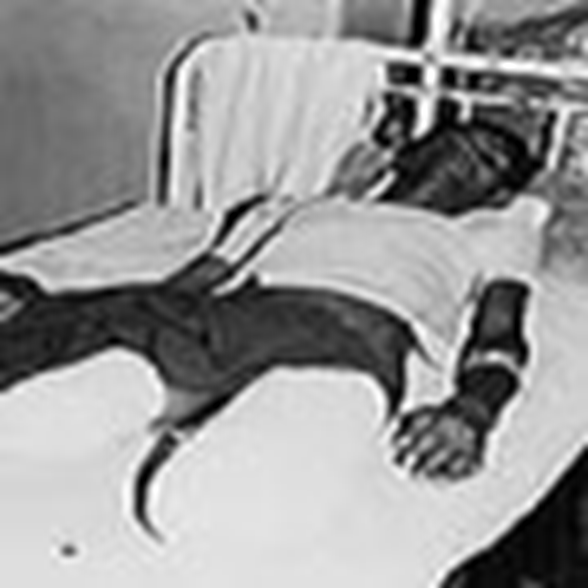 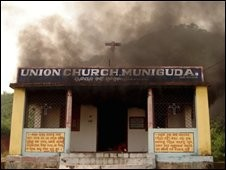 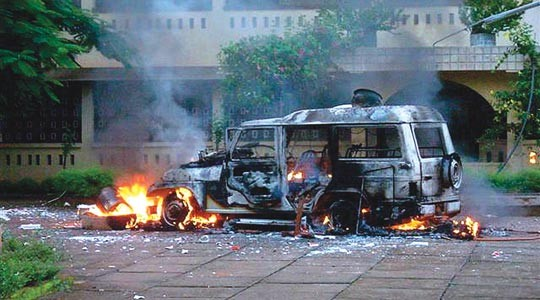 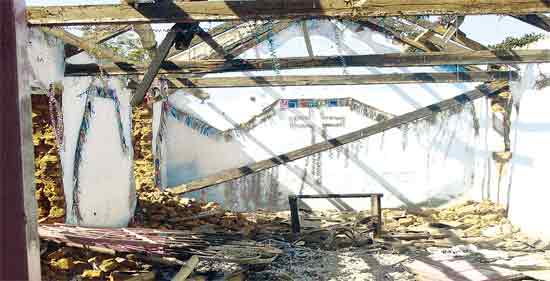 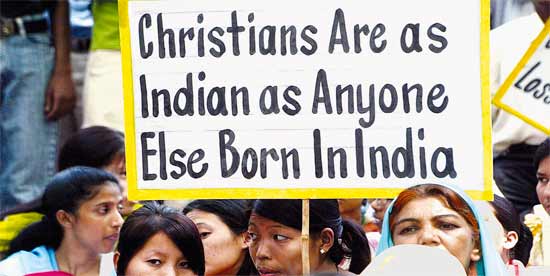 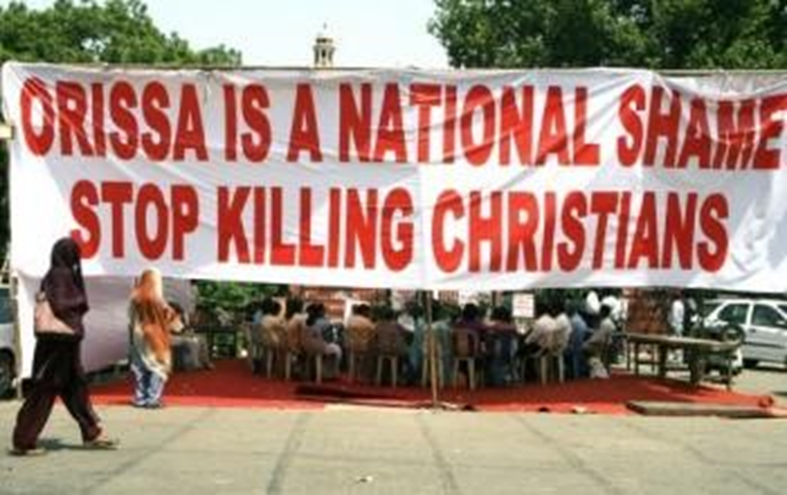 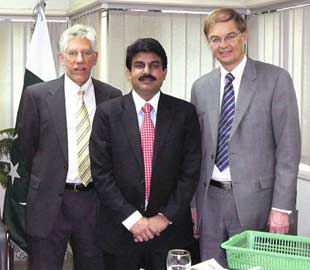 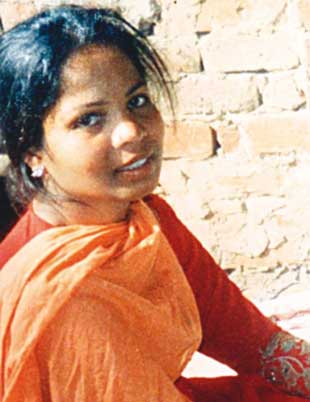 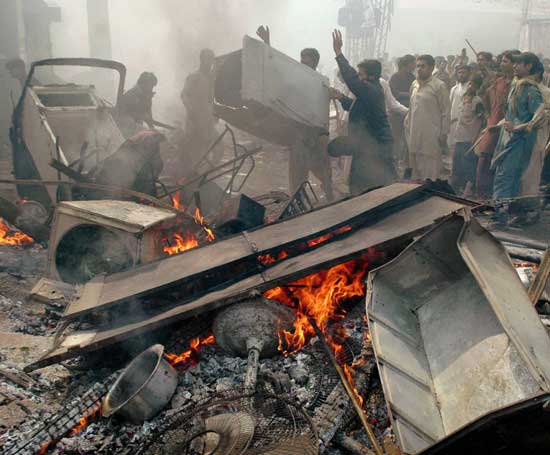 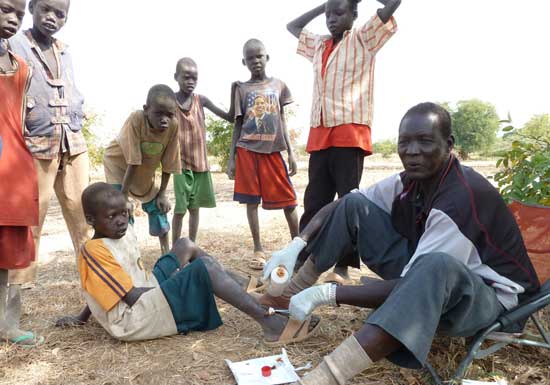 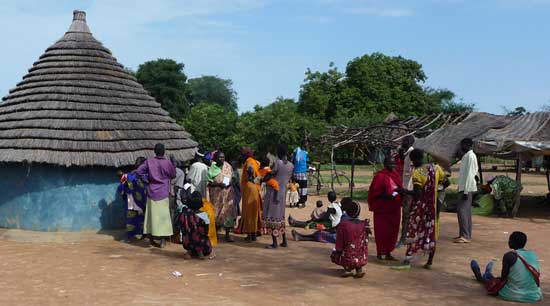 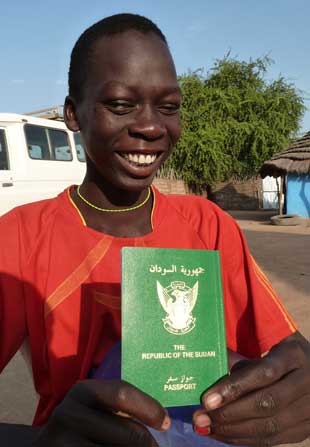 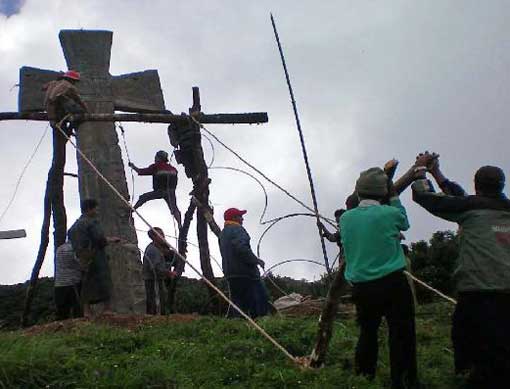